Week 8 – part 1 :Variation of membrane potential
8.1 Variation of membrane potential
       - white noise approximation
8.2 Autocorrelation of Poisson
8.3 Noisy integrate-and-fire 
      - superthreshold and subthreshold

8.4 Escape noise
           - stochastic intensity
8.5  Renewal models
8.6 Comparison of noise models
Biological Modeling of Neural Networks
Week 8 – Noisy input models:
Barrage of spike arrivals
Wulfram Gerstner
EPFL, Lausanne, Switzerland
Neuronal Dynamics – 8.1 Review: Variability in vivo
Variability 
- of membrane potential? 
- of spike timing?
Spontaneous activity in vivo
awake mouse, cortex, freely whisking,
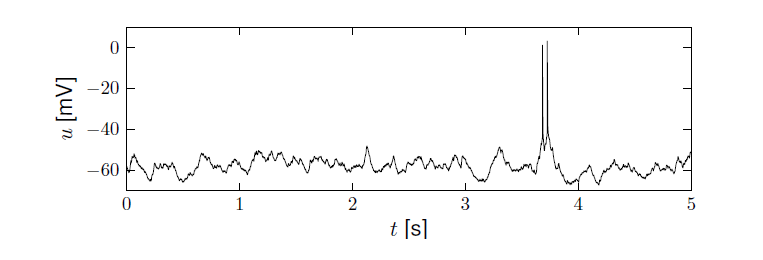 Crochet et al., 2011
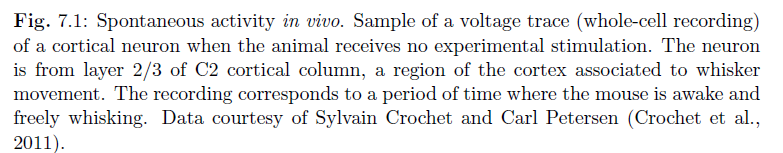 Neuronal Dynamics – 8.1 Review. Variability
Fluctuations
of membrane potential
of spike times
In vivo data
    looks ‘noisy’

In vitro data
    fluctuations
fluctuations=noise?
relevance for coding?
source of fluctuations?
model of fluctuations?
Neuronal Dynamics – 8.1. Review Sources of Variability
- Intrinsic noise (ion channels)
Finite number of channels
Finite temperature
Na+
K+
Network noise (background activity)
Check intrinisic noise by removing the network
Spike arrival from other neurons
Beyond control of experimentalist
Neuronal Dynamics – 8.1. Review: Sources of Variability
- Intrinsic noise (ion channels)
Na+
In vivo data
    looks ‘noisy’

In vitro data
   small fluctuations
   nearly deterministic
small contribution!
K+
Network noise
big contribution!
Neuronal Dynamics – 8.1 Review: Calculating the mean
mean: assume Poisson process
use for exercises
rate of inhomogeneous
Poisson process
Neuronal Dynamics – 8.1. Fluctuation of potential
for a passive membrane, predict  
-mean 
variance
of membrane potential fluctuations
Passive membrane
Passive membrane
=Leaky integrate-and-fire
 without threshold
Neuronal Dynamics – 8.1. Fluctuation of current/potential
Synaptic current pulses of shape a
EPSC
Blackboard,
Math detour:
White noise
I(t)
Fluctuating input current
Passive membrane
Neuronal Dynamics – 8.1 Calculating autocorrelations
Autocorrelation
I(t)
Fluctuating input current
Blackboard,
Math detour
Mean:
White noise: Exercise 1.1-1.2 now
Assumption:
far away from theshold
Input starts here
Next lecture:
   9:56
Expected voltage at time t
Variance of voltage at time t
Diffusive noise (stochastic spike arrival)
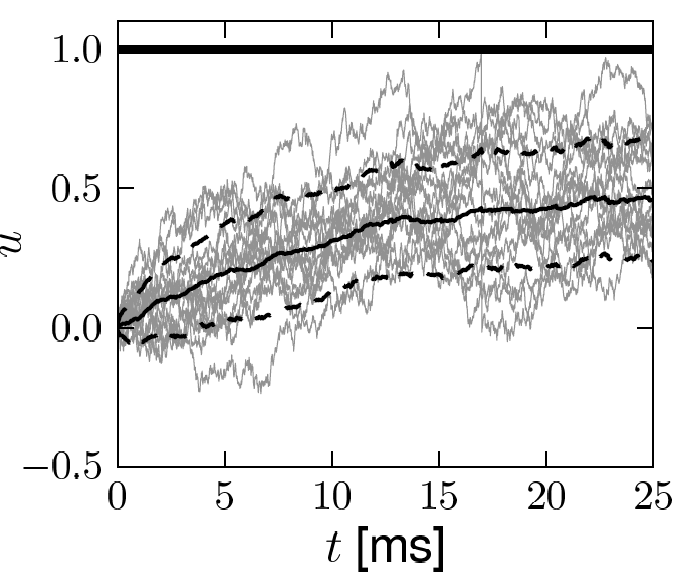 Math argument
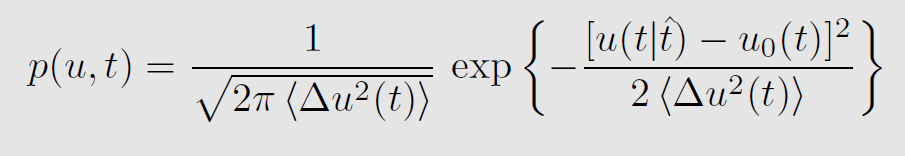 Neuronal Dynamics – 8.1 Calculating autocorrelations
Blackboard,
Math detour
Mean:
Autocorrelation
rate of inhomogeneous
Poisson process
Exercise 2.1-2.3 now: Diffusive noise (stochastic spike arrival)
u
Stochastic spike arrival: 
  excitation, total rate
Next lecture: 
9h58
Synaptic current pulses
Assume that for t>0 spikes arrive stochastically with rate
Calculate mean voltage
2. Assume autocorrelation  
 
                        - Calculate
Poisson spike arrival: Mean and autocorrelation of filtered signal
Filter
Assumption: 
stochastic spiking
 rate
mean
Autocorrelation of output
Autocorrelation of input
Week 8 – part 2 : Autocorrelation of Poisson Process
8.1 Variation of membrane potential
       - white noise approximation
8.2 Autocorrelation of Poisson
8.3 Noisy integrate-and-fire 
      - superthreshold and subthreshold
8.4 Escape noise
           -renewal model
Biological Modeling of Neural Networks
Week 8 – Variability and Noise:
Autocorrelation
Wulfram Gerstner
EPFL, Lausanne, Switzerland
Justify autocorrelation of spike input:
Poisson process in discrete time
Stochastic spike arrival:
Blackboard
In each small time step 
Prob. Of firing 

Firing independent between one time step and the next
Exercise 2 now: Poisson process in discrete time
Stochastic spike arrival: 
  excitation, total rate
Next lecture: 
10:46
In each small time step 
Prob. Of firing 

Firing independent between one time step and the next
Show that  autocorrelation 
   for
Show that  in an a long interval of duration T,
      the expected number of spikes is
Neuronal Dynamics – 8.2. Autocorrelation of Poisson
Probability of spike in time step:
math detour
       now!
Probability of spike
 in  step n AND step k
spike train
Autocorrelation (continuous time)
Quiz – 8.1. Autocorrelation of Poisson
The Autocorrelation (continuous time)


Has units

[ ] probability (unit-free)
[ ] probability squared (unit-free)
[ ] rate (1 over time)
[ ] (1 over time)-squred
spike train
Week 8 – part 3 : Noisy Integrate-and-fire
8.1 Variation of membrane potential
       - white noise approximation
8.2 Autocorrelation of Poisson
8.3 Noisy integrate-and-fire 
      - superthreshold and subthreshold
8.4 Escape noise
           -renewal model
Biological Modeling of Neural Networks
Week 8 – Variability and Noise:
Autocorrelation
Wulfram Gerstner
EPFL, Lausanne, Switzerland
Neuronal Dynamics – 8.3 Noisy Integrate-and-fire
for a passive membrane, we can analytically  predict the mean of membrane potential fluctuations
Passive membrane
Passive membrane
=Leaky integrate-and-fire
 without threshold
ADD THRESHOLD
 Leaky Integrate-and-Fire
Neuronal Dynamics – 8.3 Noisy Integrate-and-fire
I
effective noise current
u(t)
LIF
noisy input/
diffusive noise/
stochastic spike
arrival
Neuronal Dynamics – 8.3 Noisy Integrate-and-fire
I(t)
fluctuating input current
Random spike arrival
fluctuating potential
Neuronal Dynamics – 8.3 Noisy Integrate-and-fire
I
stochastic spike arrival in I&F – interspike intervals
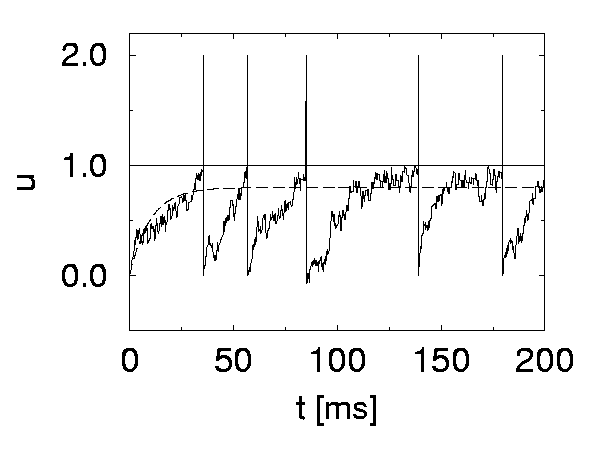 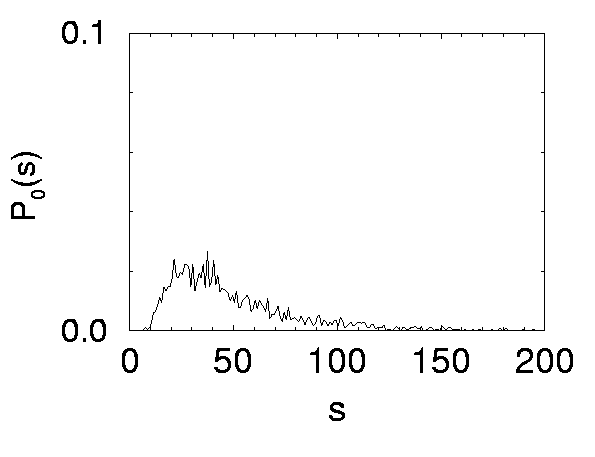 ISI distribution
white noise
Neuronal Dynamics – 8.3 Noisy Integrate-and-fire
Superthreshold vs. Subthreshold regime
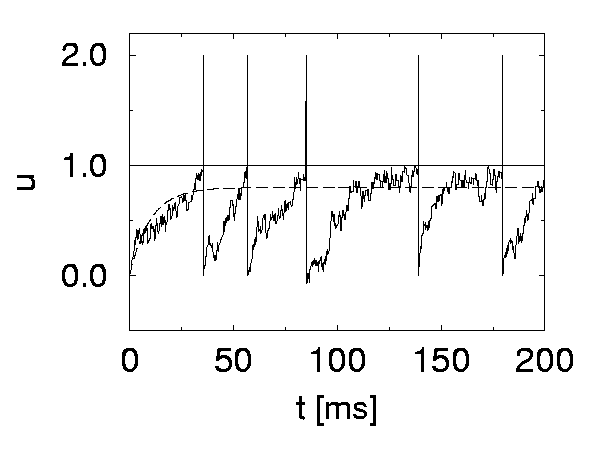 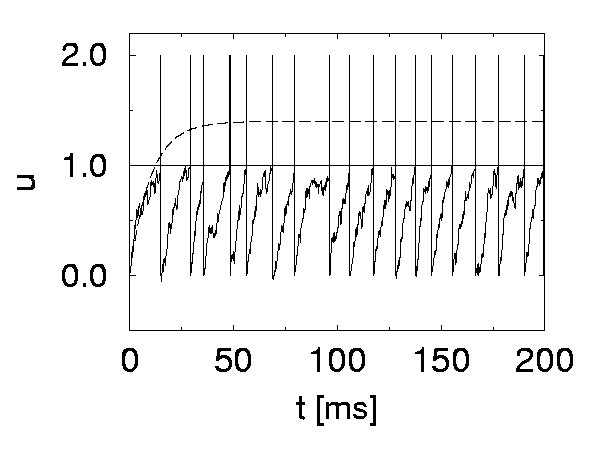 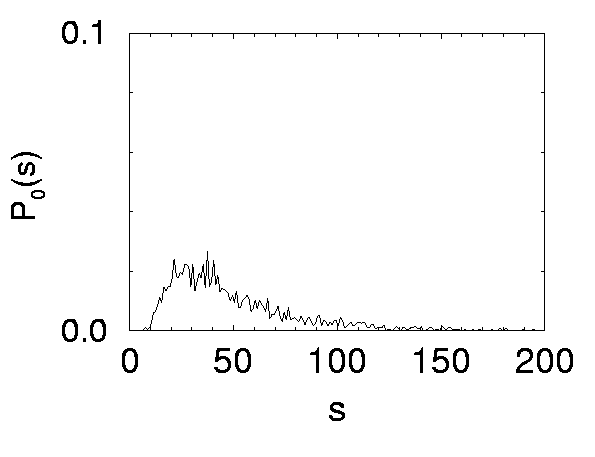 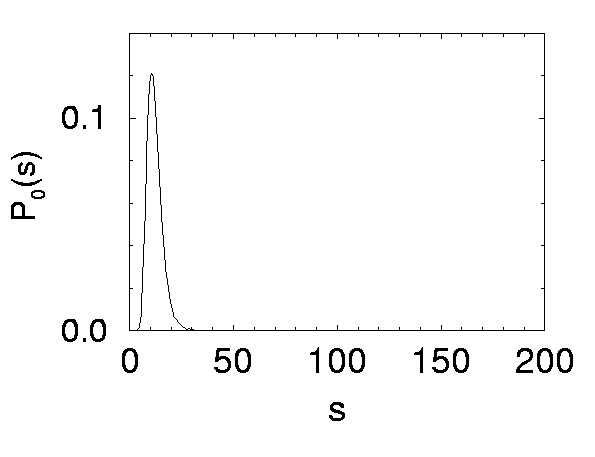 Neuronal Dynamics – 8.3. Stochastic leaky integrate-and-fire
noisy input/ diffusive noise/
stochastic spike arrival
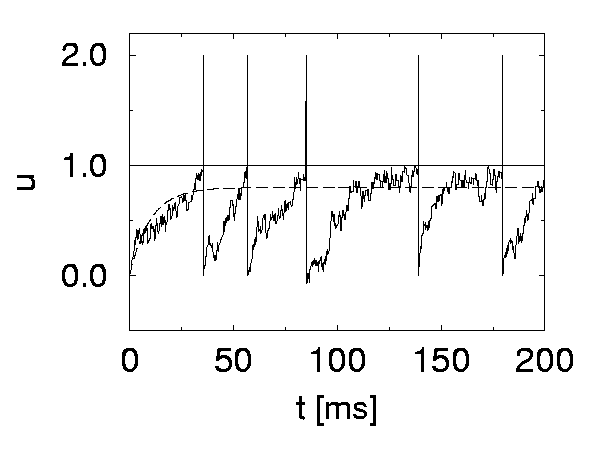 u(t)
subthreshold regime:
  - firing driven by fluctuations
  - broad ISI distribution
  - in vivo like
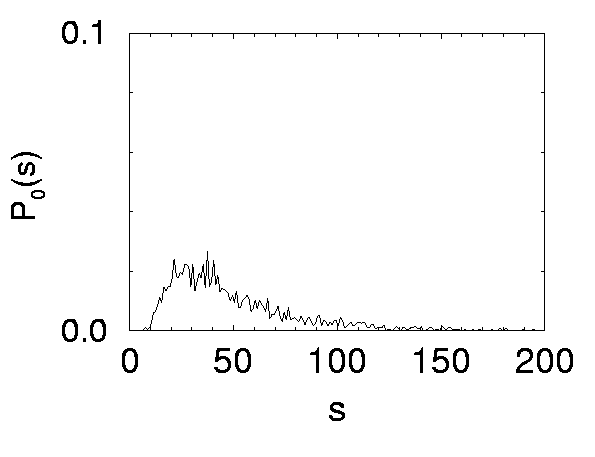 ISI distribution
Neuronal Dynamics – review- Variability in vivo
Spontaneous activity in vivo
Variability 
of membrane potential?
awake mouse, freely whisking,
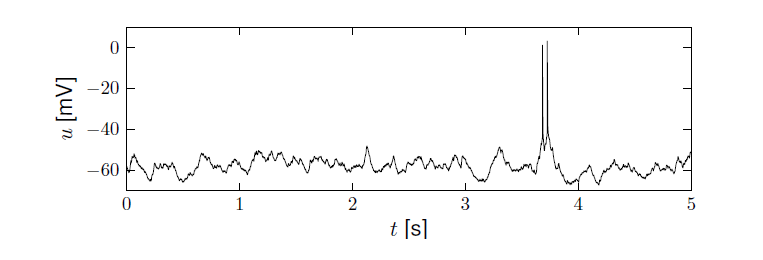 Crochet et al., 2011
Subthreshold regime
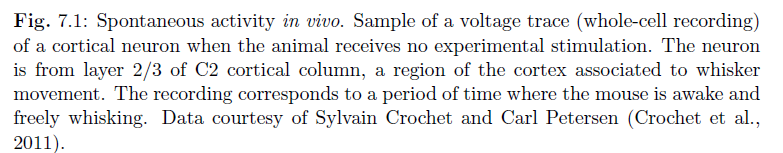 Neuronal Dynamics – 8.3 Summary:Noisy Integrate-and-fire
Stochastic spike arrival:
for a passive membrane, we can analytically  predict the amplitude of membrane potential fluctuations
Passive membrane
fluctuating potential
Leaky integrate-and-fire
in subthreshold regime
 In vivo like
Week 8 – Noisy input models:  barrage of spike arrivals
8.1 Variation of membrane potential
       - white noise approximation
8.2 Autocorrelation of Poisson
8.3 Noisy integrate-and-fire 
      - superthreshold and subthreshold
Biological Modeling of Neural Networks
THE END
Week 8 – part 4 : Escape noise
8.1 Variation of membrane potential
       - white noise approximation
8.2 Autocorrelation of Poisson
8.3 Noisy integrate-and-fire 
      - superthreshold and subthreshold

8.4 Escape noise
           - stochastic intensity
8.5  Renewal models
8.6 Comparison of noise models
Biological Modeling of Neural Networks
Week 8 – Noisy input models:
Barrage of spike arrivals
Wulfram Gerstner
EPFL, Lausanne, Switzerland
Neuronal Dynamics – Review: Sources of Variability
- Intrinsic noise (ion channels)
Finite number of channels
Finite temperature
Na+
small contribution!
K+
Network noise (background activity)
Spike arrival from other neurons
Beyond control of experimentalist
big contribution!
Noise models?
noisy integration
escape rate
Noise models
escape process,
stochastic intensity
stochastic spike arrival
     (diffusive noise)
u(t)
t
Now:
Escape noise!
Relation between the two models:
  later
Neuronal Dynamics – 8.4 Escape noise
escape rate
escape rate
escape process
u(t)
t
Example: leaky integrate-and-fire model
u
Neuronal Dynamics – 8.4 stochastic intensity
examples
escape rate
escape process
Escape rate = stochastic intensity
                       of point process
u(t)
t
u
Neuronal Dynamics – 8.4 mean waiting time
escape rate
u(t)
t
u
1ms
I(t)
mean waiting time, after switch
t
Blackboard,
Math detour
Neuronal Dynamics – 8.4 escape noise/stochastic intensity
Escape rate = stochastic intensity
                       of point process
u(t)
t
Neuronal Dynamics –  Quiz 8.4
Escape rate/stochastic intensity in neuron models
[ ] The escape rate of a neuron model has units one over time
[ ] The stochastic intensity of a point process has units one over time
[ ] For large voltages, the escape rate of a neuron model always saturates
     at some finite value
[ ] After a step in the membrane potential, the mean waiting time until a spike is fired is proportional to the escape rate 
[ ] After a step in the membrane potential, the mean waiting time until a spike is fired is equal  to the inverse of the escape rate 
[ ] The stochastic intensity of a leaky integrate-and-fire model with reset  only depends on the external input current but not on the time of the last reset
[ ] The stochastic intensity of a leaky integrate-and-fire model with reset  depends on the external input current AND on the time of the last reset
Week 8 – part 5 : Renewal model
8.1 Variation of membrane potential
       - white noise approximation
8.2 Autocorrelation of Poisson
8.3 Noisy integrate-and-fire 
      - superthreshold and subthreshold
8.4 Escape noise
           - stochastic intensity
8.5  Renewal models
Biological Modeling of Neural Networks
Week 8 – Variability and Noise:
Autocorrelation
Wulfram Gerstner
EPFL, Lausanne, Switzerland
Neuronal Dynamics – 8.5.  Interspike Intervals
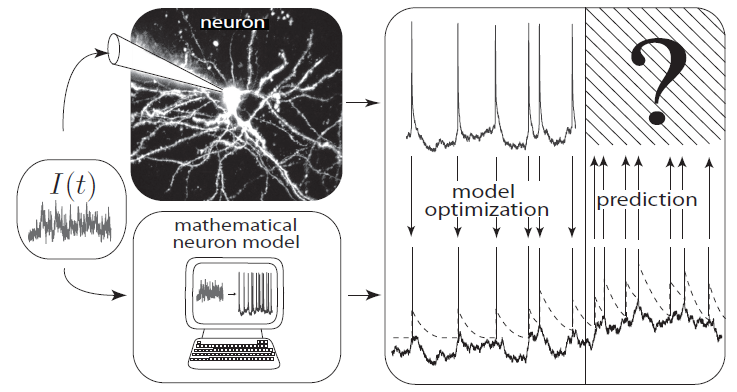 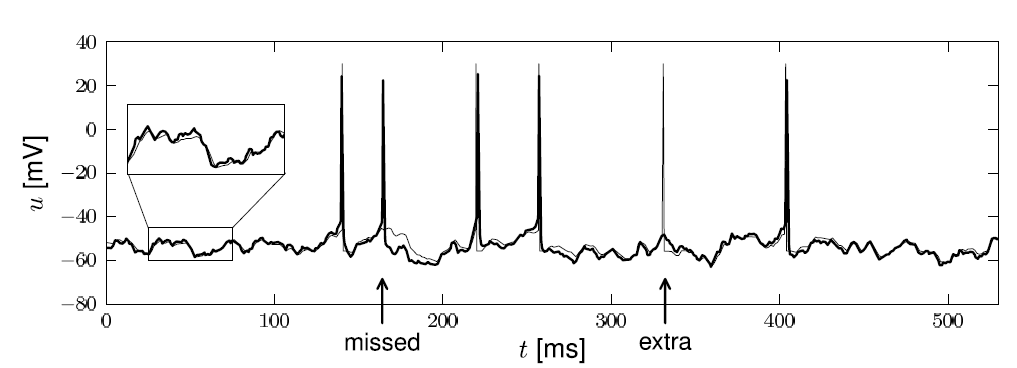 deterministic part of input
noisy part of input/intrinsic noise
 escape rate
t
Example: 
nonlinear integrate-and-fire model
Example: 
exponential stochastic intensity
Neuronal Dynamics – 8.5.  Interspike Interval distribution
escape rate
escape process
u(t)
Survivor function
t
t
t
Neuronal Dynamics – 8.5.  Interspike Intervals
escape rate
escape
 rate
Survivor function
escape process
Survivor function
Examples now
A
u(t)
t
Interval distribution
u
Neuronal Dynamics – 8.5.  Renewal theory
escape rate
Survivor function
1
Interval distribution
Example: I&F with reset, constant input
Neuronal Dynamics – 8.5.  Time-dependent Renewal theory
escape rate
Survivor function
1
Interval distribution
Example: I&F with reset, time-dependent input,
Neuronal Dynamics – Homework assignement
neuron with relative refractoriness, constant input
escape rate
Survivor function
1
Interval distribution
Neuronal Dynamics – 8.5.  Firing probability in discrete time
Probability to survive 1 time step
Probability to fire in  1 time step
Neuronal Dynamics – 8.5.  Escape noise - experiments
escape rate
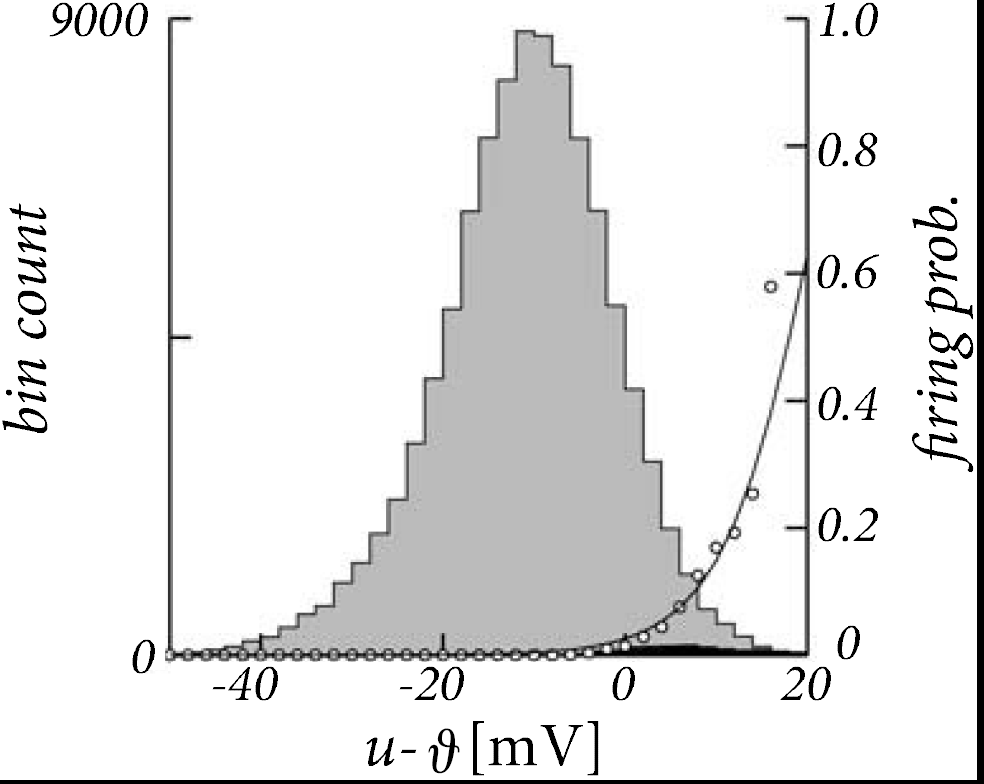 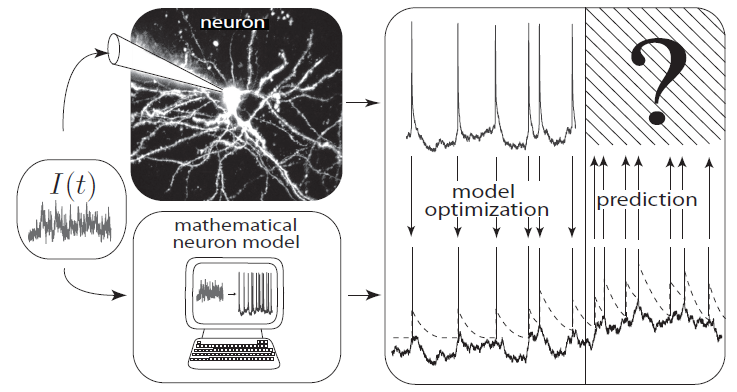 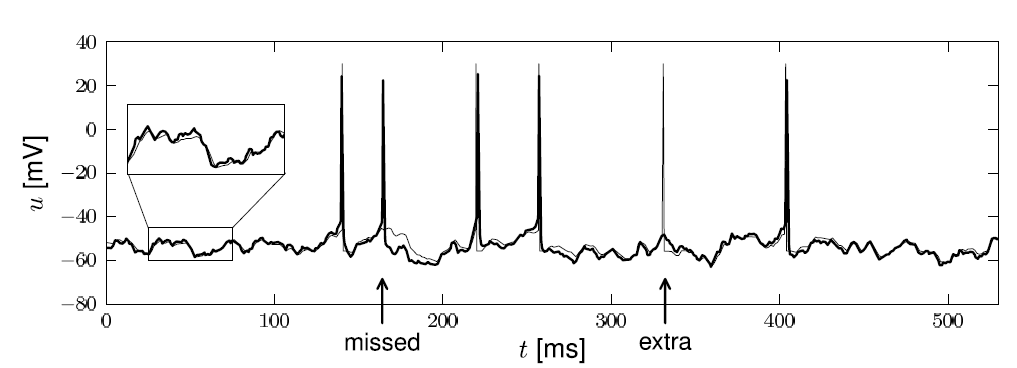 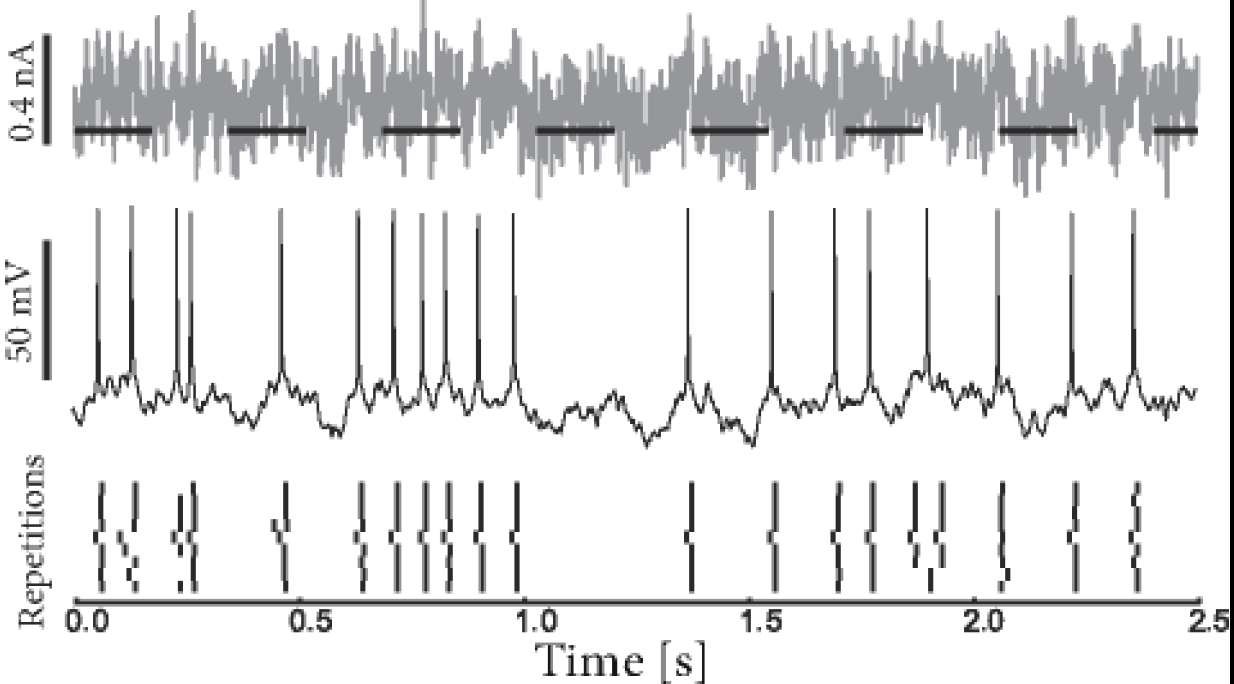 Jolivet et al. ,
J. Comput. Neurosc.
2006
Neuronal Dynamics – 8.5.  Renewal process, firing probability
Escape noise = stochastic intensity

Renewal theory
         - hazard function
          - survivor function
          - interval distribution
time-dependent renewal theory
discrete-time firing probability
Link to experiments
 basis for modern methods of
  neuron model fitting
Week 8 – part 6 : Comparison of noise models
8.1 Variation of membrane potential
       - white noise approximation
8.2 Autocorrelation of Poisson
8.3 Noisy integrate-and-fire 
      - superthreshold and subthreshold

8.4 Escape noise
           - stochastic intensity
8.5  Renewal models
8.6 Comparison of noise models
Biological Modeling of Neural Networks
Week 8 – Noisy input models:
Barrage of spike arrivals
Wulfram Gerstner
EPFL, Lausanne, Switzerland
Neuronal Dynamics – 8.6. Comparison of Noise Models
noisy integration
escape rate
escape process
   (fast noise)
stochastic spike arrival
     (diffusive noise)
u(t)
t
Poisson spike arrival: Mean and autocorrelation of filtered signal
Filter
Assumption: 
stochastic spiking
 rate
mean
Autocorrelation of output
Autocorrelation of input
u
Diffusive noise (stochastic spike arrival)
Stochastic spike arrival: 
  excitation, total rate Re
  inhibition, total rate Ri
Synaptic current pulses
EPSC
IPSC
Blackboard
Langevin equation,
Ornstein Uhlenbeck process
Diffusive noise (stochastic spike arrival)
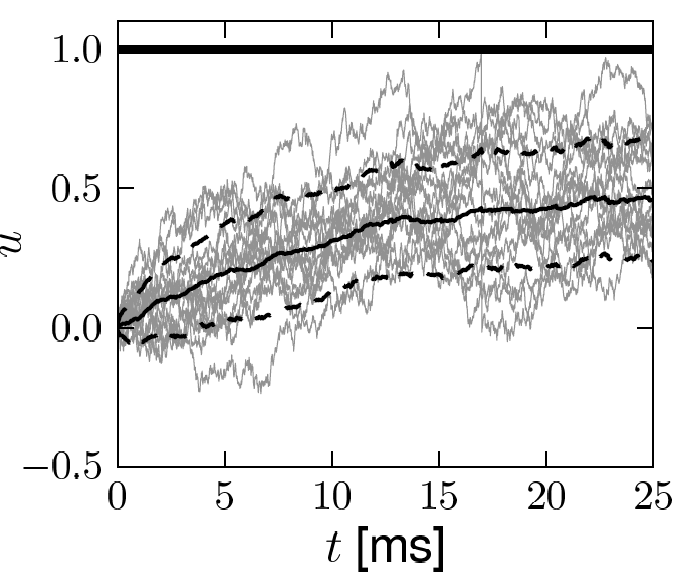 Math argument:
  - no threshold
  - trajectory starts at
     known value
Diffusive noise (stochastic spike arrival)
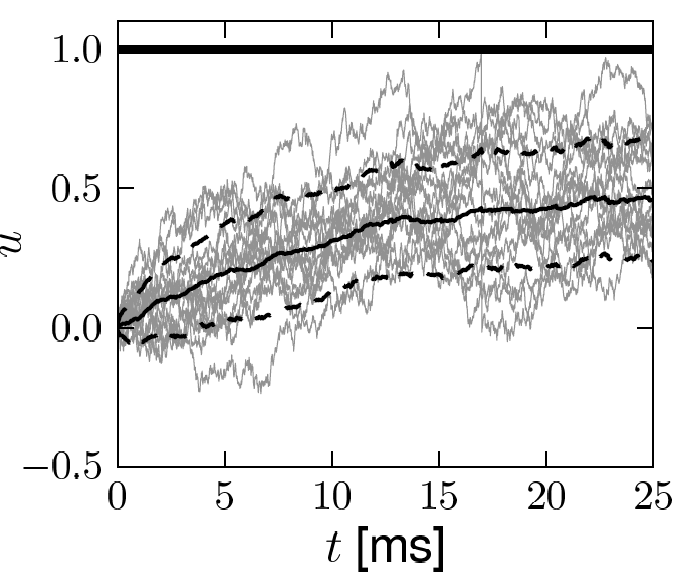 Math argument
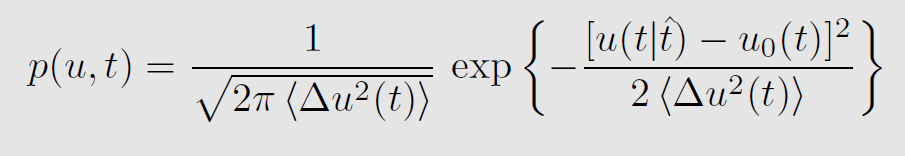 Neuronal Dynamics – 8.6. Diffusive noise/stoch. arrival
noisy integration
A) No threshold, stationary  input
p(u)
Membrane potential density: Gaussian
u
u
constant input rates
no threshold
Neuronal Dynamics – 8.6 Diffusive noise/stoch. arrival
noisy integration
B) No threshold, oscillatory  input
p(u(t))
Membrane potential density: 
Gaussian at time t
u
u
Neuronal Dynamics – 6.4. Diffusive noise/stoch. arrival
Membrane potential density
u
u
C) With threshold, reset/ stationary  input
p(u)
Neuronal Dynamics – 8.6. Diffusive noise/stoch. arrival
u
Superthreshold vs. Subthreshold regime
p(u)
p(u)
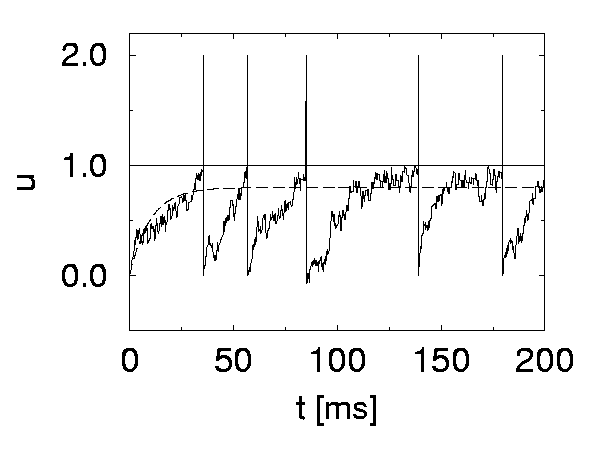 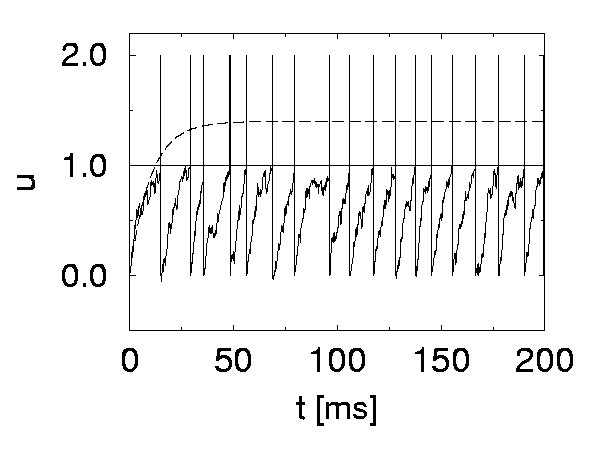 Nearly Gaussian
subthreshold distr.
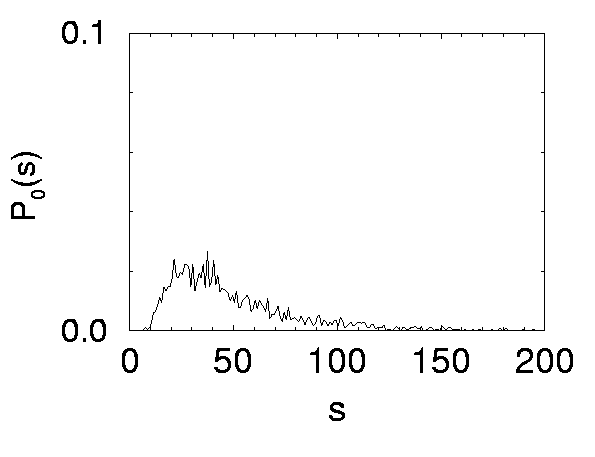 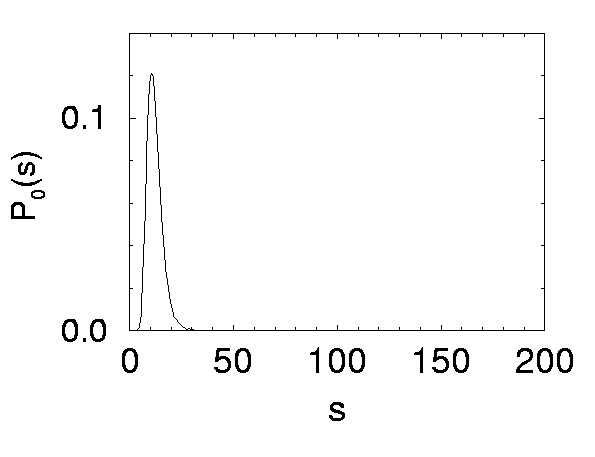 Image:
Gerstner et al. (2013)
Cambridge Univ. Press;
See: Konig et al. (1996)
Neuronal Dynamics – 8.6. Comparison of Noise Models
noisy integration
escape rate
noise
white
(fast noise)
synapse
(slow noise)
: first passage
time problem
(Brunel et al., 2001)
escape
 rate
Survivor function
escape process
   (fast noise)
stochastic spike arrival
     (diffusive noise)
A
C
u(t)
t
Stationary input:
Mean ISI




Mean firing rate
Interval distribution
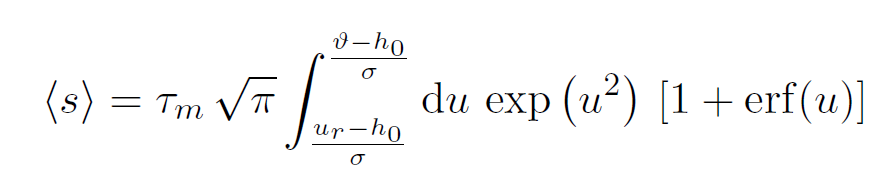 Siegert 1951
Neuronal Dynamics – 8.6 Comparison of Noise Models
Diffusive noise
    - distribution of potential
     - mean interspike interval
 FOR CONSTANT INPUT

   - time dependent-case difficult

Escape noise
     - time-dependent interval 
        distribution
Noise models: from diffusive noise to escape rates
noisy integration
stochastic spike arrival
     (diffusive noise)
escape rate
escape rate
Comparison:  diffusive noise vs. escape rates
Plesser and Gerstner (2000)
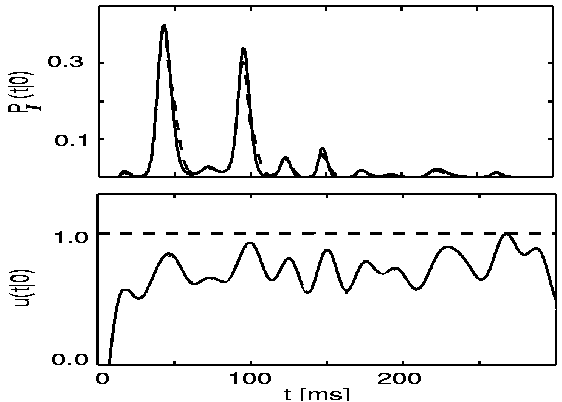 Probability of first spike
diffusive
escape
subthreshold
potential
Neuronal Dynamics – 8.6 Comparison of Noise Models
Diffusive noise
    - represents stochastic spike arrival
     - easy to simulate
     - hard to calculate

Escape noise
     - represents internal noise
     - easy to simulate
     - easy to calculate
     - approximates diffusive noise 
     - basis of modern model fitting methods
Neuronal Dynamics –  Quiz 8.4.
A. Consider a leaky integrate-and-fire model with diffusive noise:
[ ] The membrane potential distribution is always Gaussian.
[ ] The membrane potential distribution is Gaussian for any time-dependent input.
[ ] The membrane potential distribution is approximately Gaussian for any time-dependent input, 
     as long as the mean trajectory stays ‘far’ away from the firing threshold.
[ ] The membrane potential distribution is Gaussian for stationary input in the absence of a threshold.
[ ] The membrane potential distribution is always Gaussian for constant input and fixed noise level.
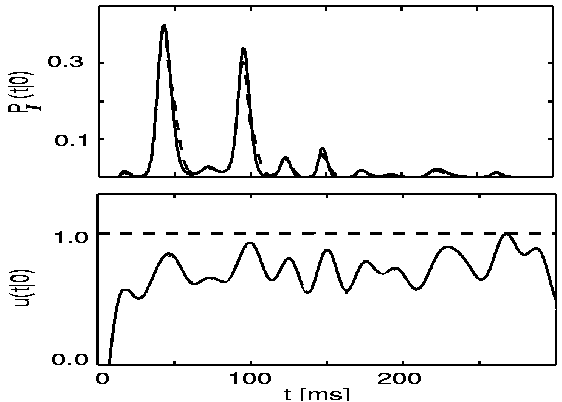 B. Consider  a leaky integrate-and-fire model with diffusive noise for time-dependent input. The above figure
    (taken from an earlier slide) shows that
[ ] The interspike interval distribution is maximal where the determinstic reference trajectory is closest to the threshold.
[ ] The interspike interval vanishes for very long intervals if the determinstic reference trajectory 
   has stayed  close to the threshold before - even if for long intervals it is very close to the threshold
[ ] If there are several peaks in the interspike interval distribution, peak n is always of smaller amplitude than peak n-1.
[ ] I would have ticked the same boxes (in the list of three options above) 
           for a leaky integrate-and-fire model with escape noise.